স্বাগতম
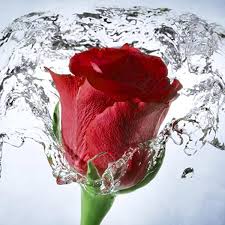 শিক্ষক পরিচিতি
মোঃ শাহ আলম
প্রভাষক  অর্থনীতি                                                                                      মোজাদ্দেদীয়া ইসলমিয়া  আলিম মাদরাসা 
কালিয়াকৈর, গাজীপুর
পাঠ পরিচিতি
অর্থনীতি ১ম  পত্র 
আলিম ১ম বর্ষ 
অধ্যায়ঃ ৩য়
yyy
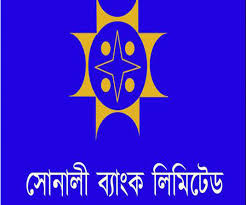 বাণিজ্যিক  ব্যাংক
পাঠ শিরোনাম
বাণিজ্যিক  ব্যাংক
শিখনফল
১।  ব্যাংক  কী   বলতে পারবে । 
২। বাণিজ্যিক ব্যাংক কাকে  বলে বলতে পারবে। 
৩।বাংলাদেশের সরকারী  বানিজিক ব্যাংক  গুলোর নাম বলতে  পারবে  ।
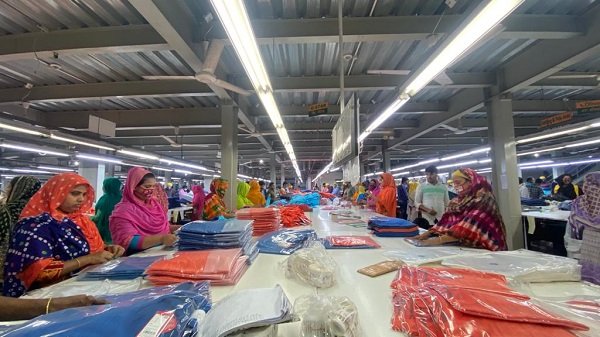 শিল্প উন্নায়নে বানিজ্যিক ব্যাংকের ভুমিকা
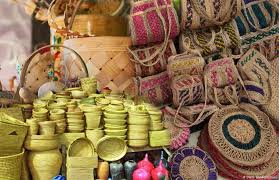 কুটির শিল্পের উন্নয়নে বানিজিক ব্যাংক
একক কাজ
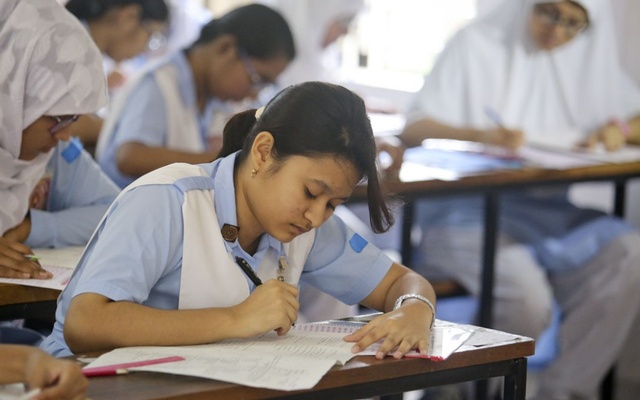 ব্যাংক কী
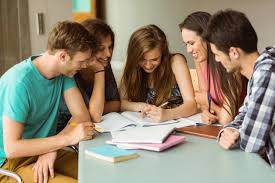 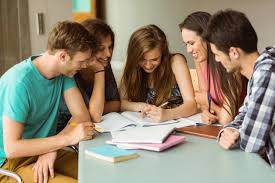 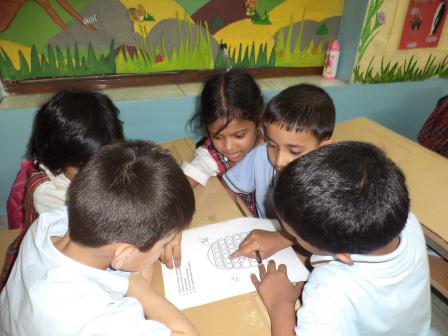 দলীয় কাজ
১।বাণিজ্যিক  ব্যাংকের   কার্যাবলি  আলোচনা কর ।
মুল্যায়ন
১।শেয়ার কাকে   বলে । 
২।বণ্ড কাকে বলে । 
৩। ডিবেজ্ঞার কাকে বলে  ।
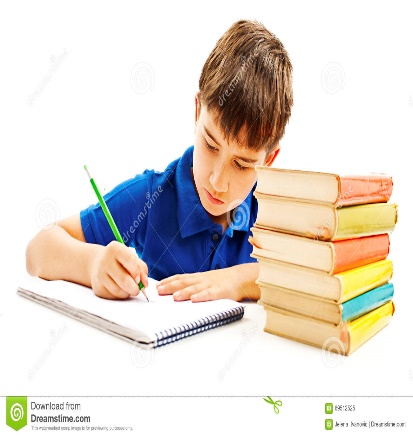 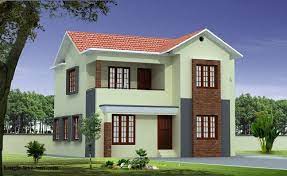 বাড়ীর কাজ
১। বাণিজ্যিক ব্যাংক বিনিময়ের মাধ্যম সৃষ্টি করে ব্যাখ্যা কর   ।
ধন্যবাদ
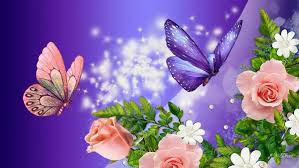